Welkom
Idee-doos-moment
Gent - 20 juni 2022
Idee-doos-moment
Gent - 20 juni 2022
Global Engagement Staff Lab
Ezra Charlier
Hogeschool UCLL
Global Engagement Staff Lab
Initiatief in het Global Minds programma
 Gedeelde noden en gedeelde ontwikkeling
 Flexibel traject

In een continu veranderende wereld, wordt ‘Global Engagement’een steeds belangrijker thema voor hogescholen.
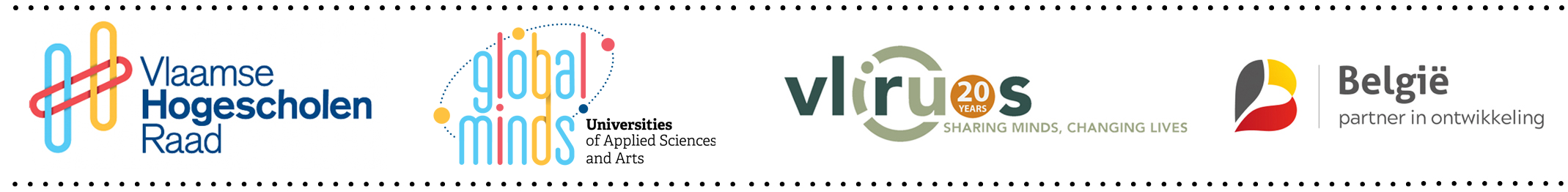 3
Global Engagement Staff Lab
Doel
Dit online traject wil de discussie en reflectie rond ‘globaal engagement’ binnen het hoger onderwijs aanmoedigen.
In hoeverre ben jij vertrouwd met het thema Global Engagement? 
En hoe ga jij hiermee aan de slag met je studenten? 
Hoe integreer je dit in je klaspraktijk of in je professionele context binnen de hogeschool? 
Hoe start je duurzame projecten met internationale partners?

Doelgroep
Medewerkers van de hogescholen
4
Design
Online traject on Canvas voor docenten en medewerkers(over de grenzen van instellingen en tijd heen)
Drie thematische modules
Flexibele bron om ideeën op te doen en makkelijk te gebruikenin lessen of bij beleidsplanning
Meer diepgaande uitwisseling met collega’s van de andere hogescholen via intervisiemomenten en workshops
5
Design
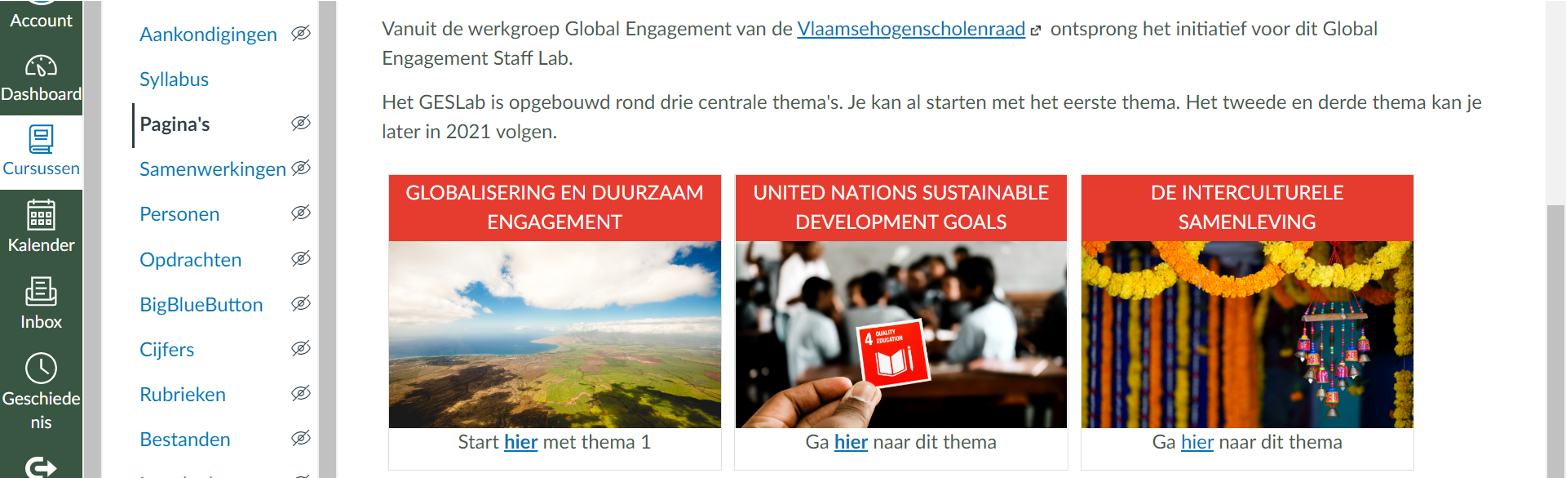 6
Module 1: Globalisering en duurzaam engagement
Interviews met experten
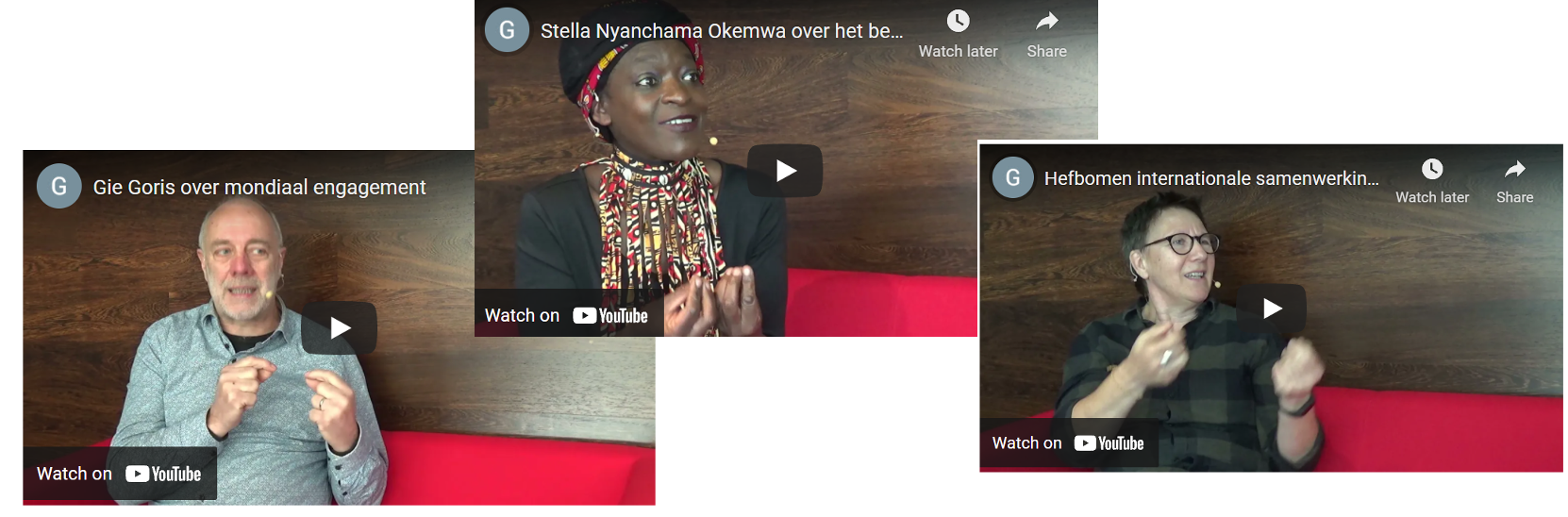 7
Module 2: Sustainable Development Goals en
educatie voor duurzame ontwikkeling
Good practices van de verschillende hogescholen
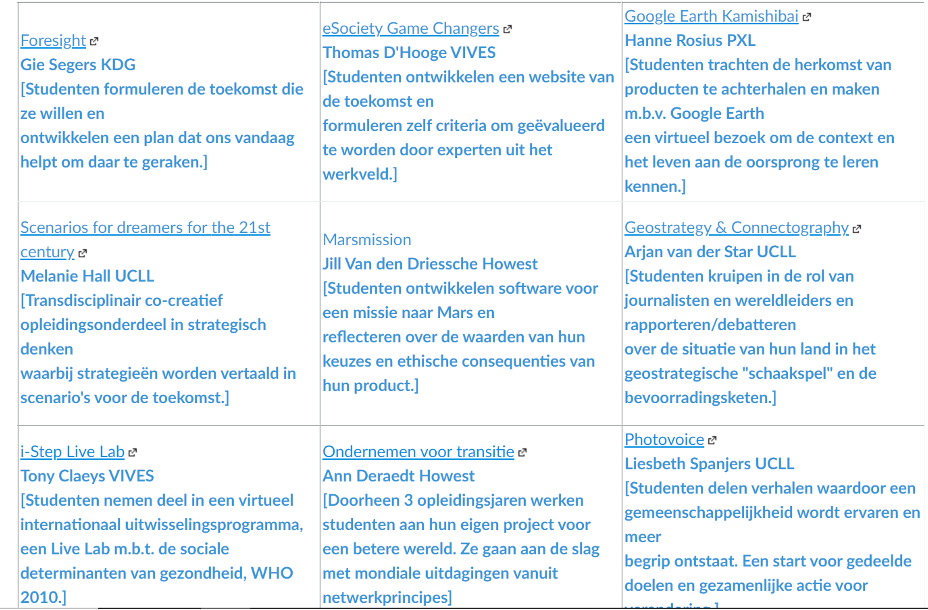 8
Module 3: De interculturele samenleving
Getuigenissen en tips van studenten
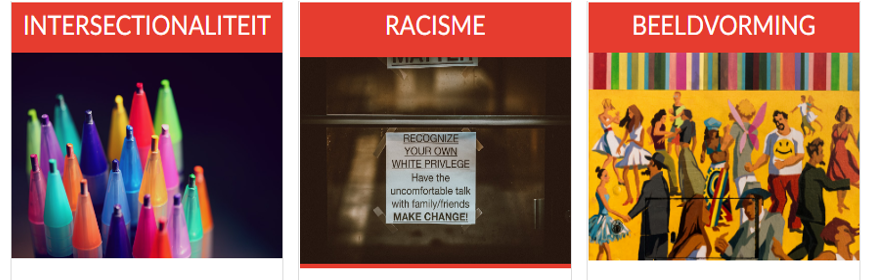 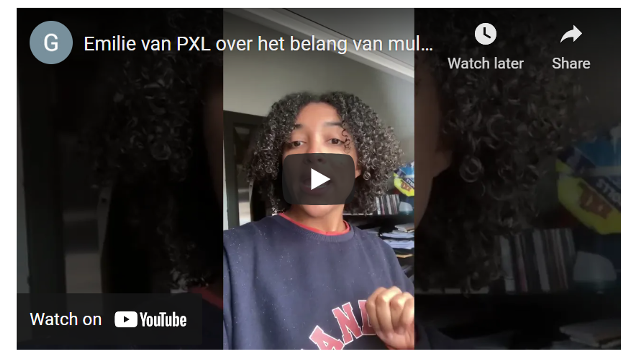 9
Global Engagement Community
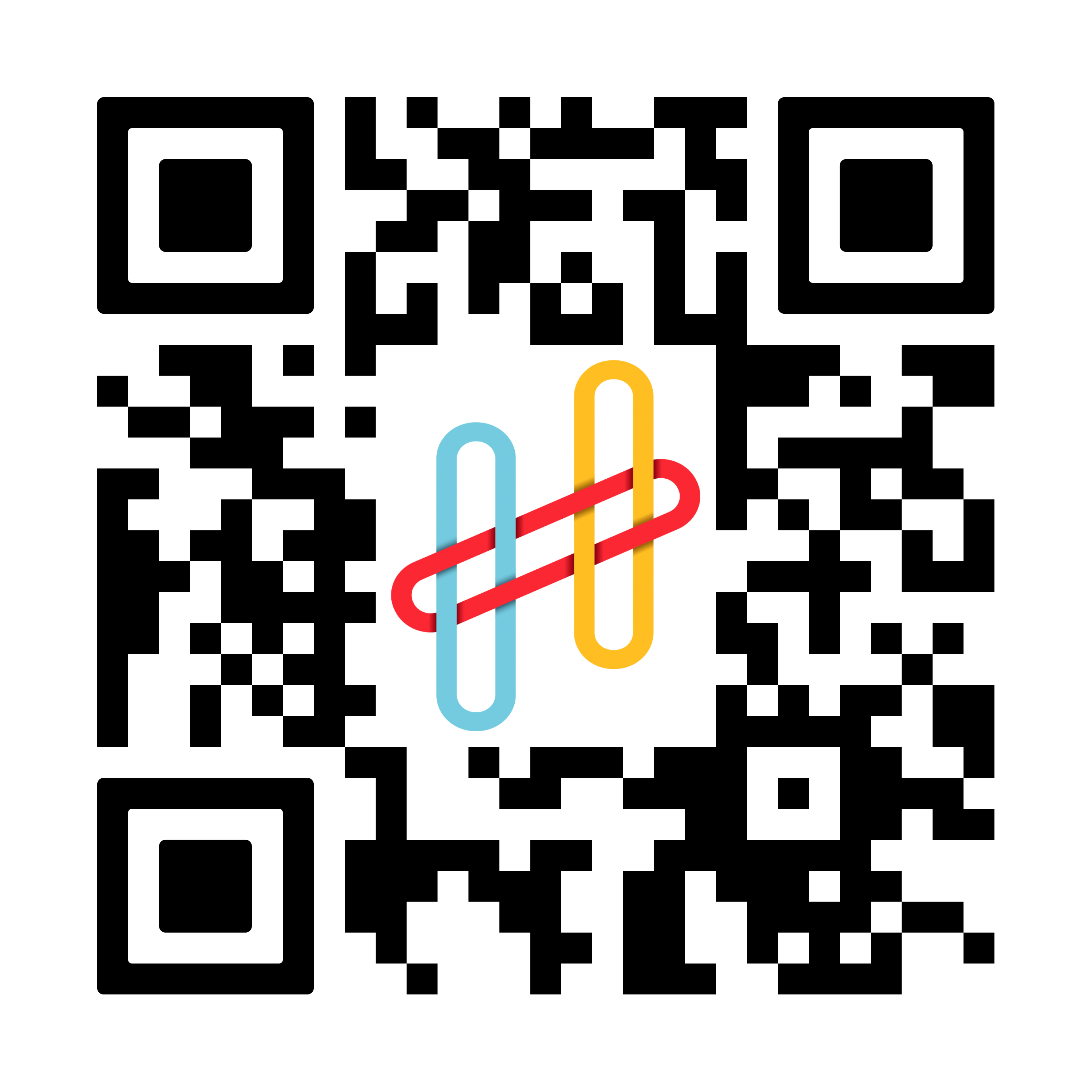 Inschrijven kan via:
www.vlaamsehogescholenraad.be/events
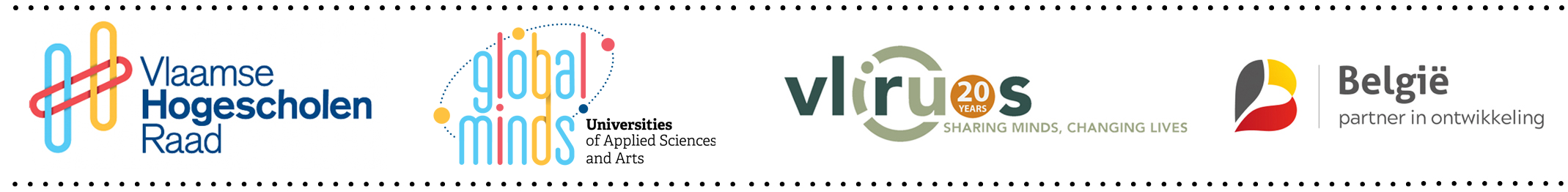 10
Idee-doos-moment
Gent - 20 juni 2022
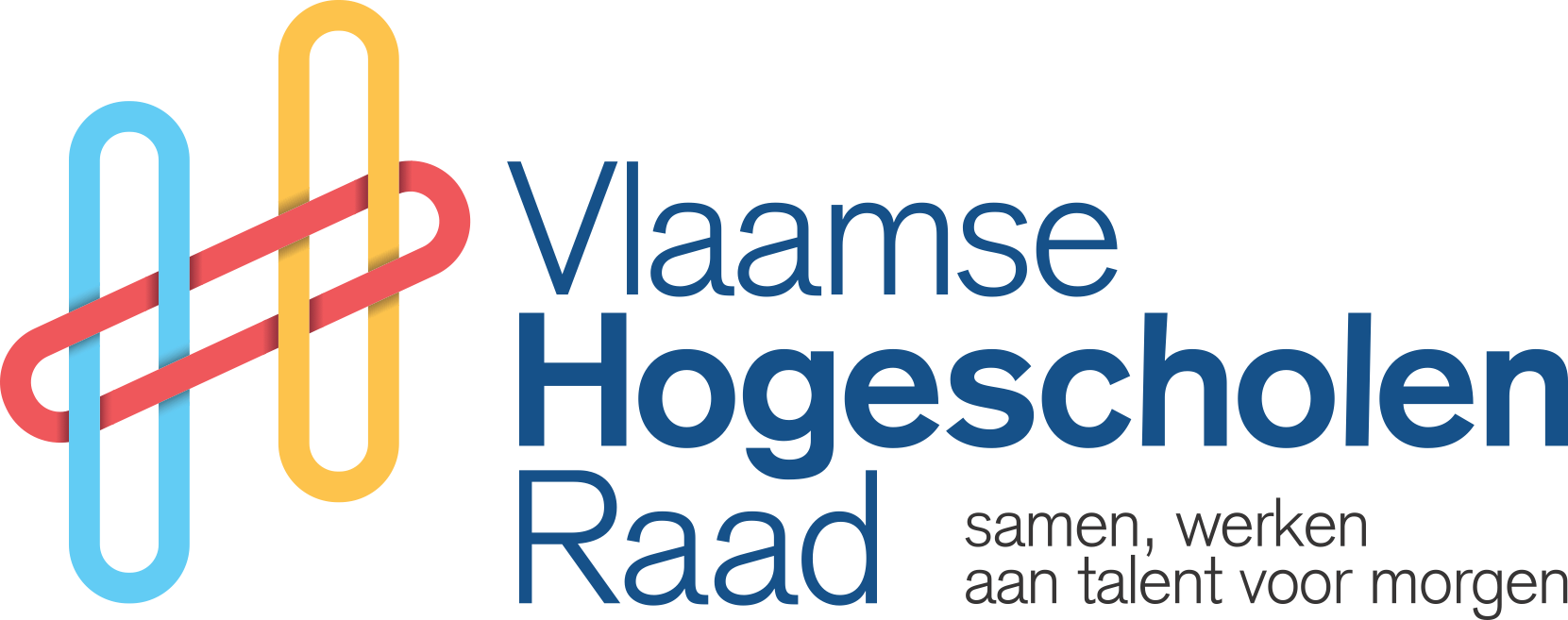 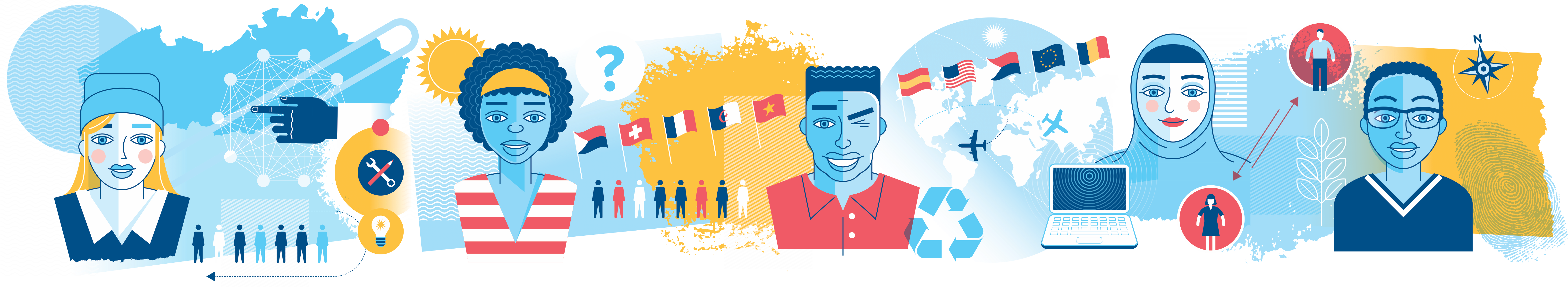 11